МБДОУ ДС КВ №5 «Крепыш»«Речевое развитие детей  с задержкой психического развития посредством пальчиковых игр».
«Ум ребенка находиться на кончиках его пальцев». В.А.Сухомлинский 

Воспитатель:
Сметанюк Анастасия Анатольевна
г.Мегион 2014г
Речь – это результат согласованной деятельности многих областей головного мозга. Органы артикуляции лишь выполняют приказы, поступающие из мозга.
Овладение речью – одна из самых сложных и таинственных проблем детской психологии. Трудно понять, каким образом маленький ребёнок, который не может ни на чём сосредоточиться, не владеет умственными действиями, и вообще ничего не понимает, всего за несколько месяцев практически в совершенстве овладевает столь сложной знаковой системой как язык.
Даже самое примитивное речевое общение уже содержит в себе обобщение, а значит, связано с развитием сознания и мышления ребёнка. Поэтому своевременное и правильное овладение речью имеет чрезвычайное значение для общего развития ребёнка. Однако именно проблема задержки речевого развития у детей является одной из наиболее распространенных на сегодняшний день.
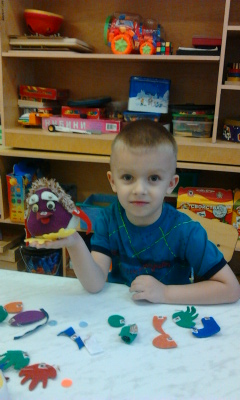 Речь ребенка непосредственно связана с его деятельностью, с ситуациями, в которых происходит общение. Раньше всего ребенок начинает называть те предметы, которые чаще трогает руками.
Трогая предметы, ощупывая их, развивая движения пальцев рук, они как бы подготавливают почву для развития речи, так как, речевые области в коре больших полушарий головного мозга формируются под влиянием импульсов из пальцев рук. Дети, совершающие многочисленные оживленные движения пальцами рук, развиваются в речевом отношении явно быстрее других.
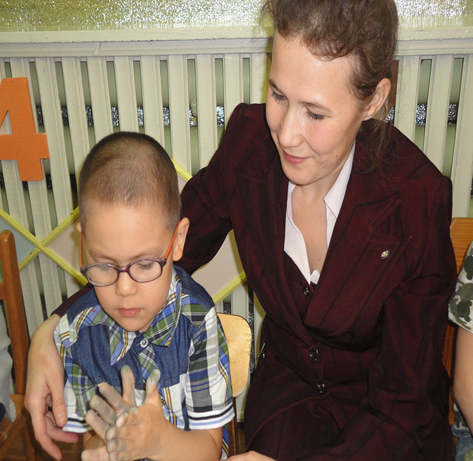 Пальчиковые игры дают возможность не только развивать речь и мелкую моторику, но и помогают  родителям и воспитателям играть с детьми, радовать их . Вместе с этим, благодаря таким играм, ребёнок получает разнообразные сенсорные впечатления, у него развивается внимательность и способность сосредотачиваться.
Одни пальчиковые игры готовят  к счёту, в других ребёнок должен действовать, используя обе руки, что помогает лучше осознать понятия выше и ниже, сверху и снизу, право и лево.
Пальчиковые игры не должны быть продолжительными, 5 – 10 минут в день достаточно для того, чтобы стимулировать речевую функцию ребенка. Никогда не принуждайте ребенка к участию в игре. Это может привести к негативной реакции.
Пальчиковые игры очень заразительны. Понаблюдайте за ребенком, и вы увидите, что он сам быстро включится в игру. А если на кончики пальцев надеть игрушечные колпачки, то игра превратится в забавное приключение и ребенок получит огромное удовольствие от совместной игры.
Можно сделать вывод, что использование пальчиковых игр и упражнений помогают детям не только развивать речь и увеличить словарный запас, но и:1. Подготовить руку к письму, что особенно важно для ребят, которые скоро пойдут в школу; 2. Предотвратить появление так называемого писчего спазма – частой беды начинающих школьников;
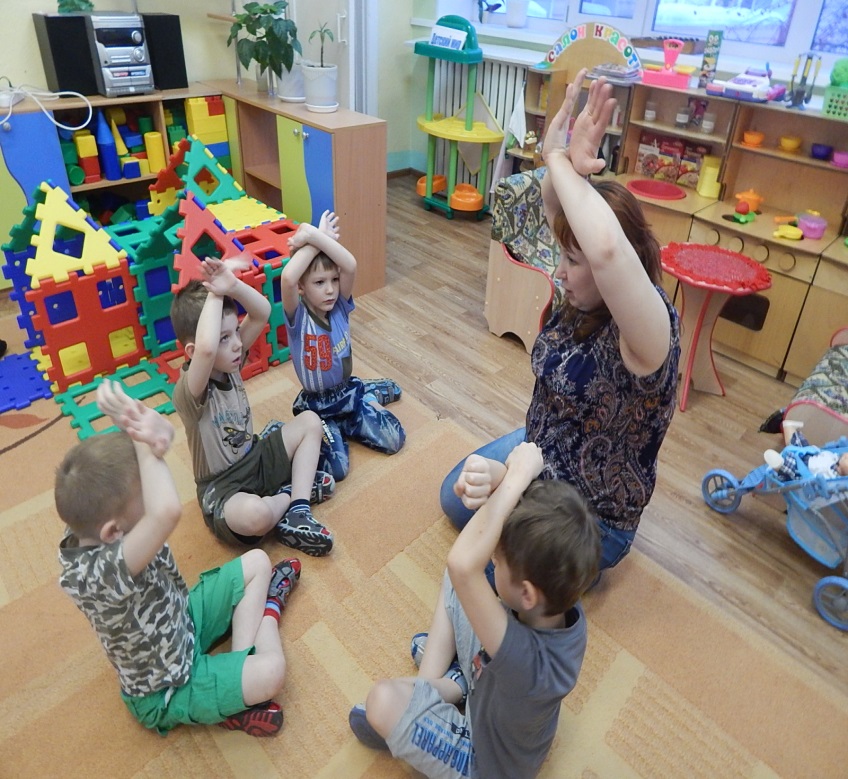 3. Развивать внимание, терпение, внутренний тормоз – умение сдерживаться именно тогда, когда это необходимо; 
4. Развивать память ребенка, так как он учится запоминать определенные положения рук и последовательность движений;
5. У детей  развиваются воображение и фантазия. Овладев всеми упражнениями, он сможет «рассказывать» руками целые истории; 
6. Стимулировать фантазию, проявлять творческие способности;     7. Ощутить радость взаимопонимания без слов, понять возможности невербального общения.
СПАСИБО ЗА ВНИМАНИЕ!!!